Week 3: Detector readout chips
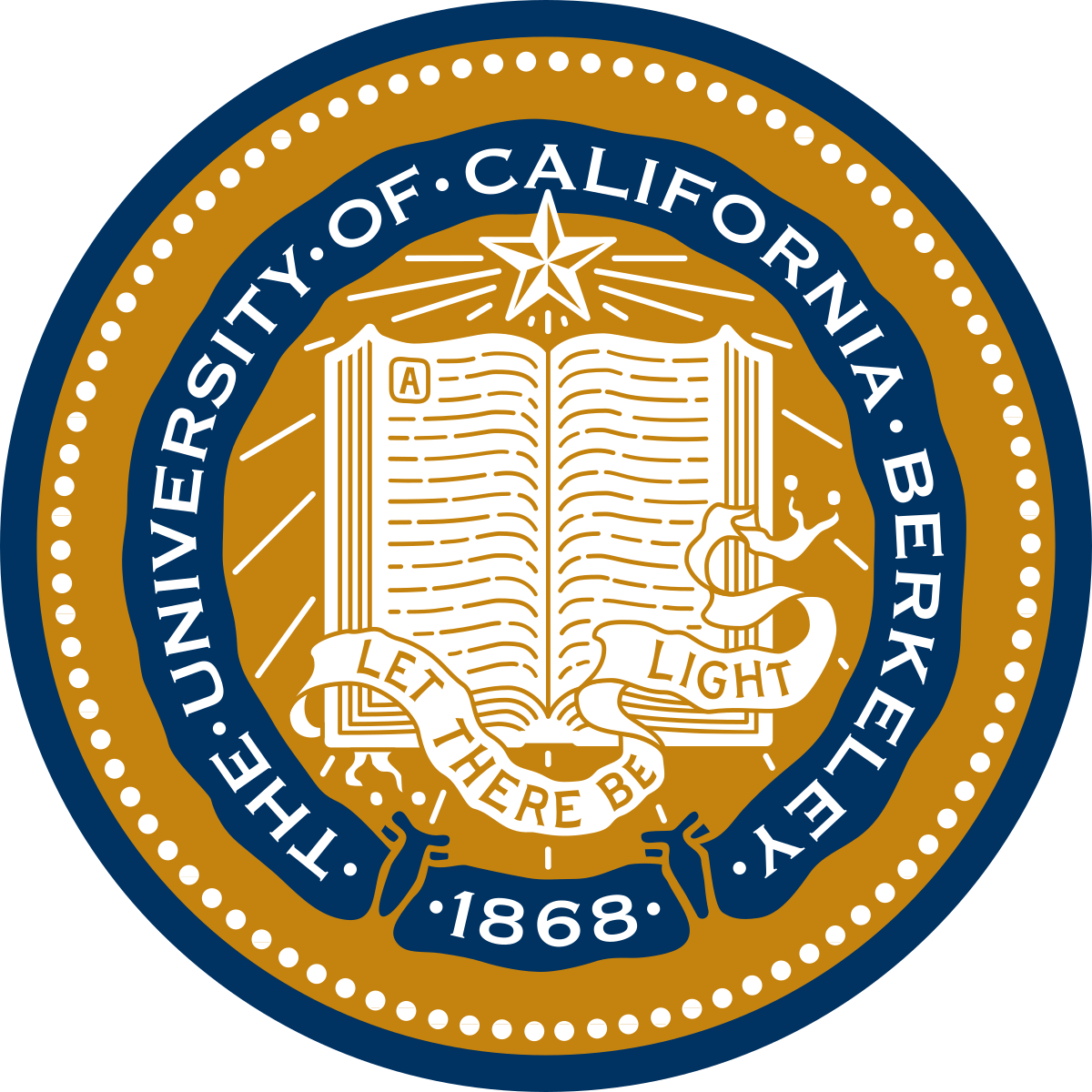 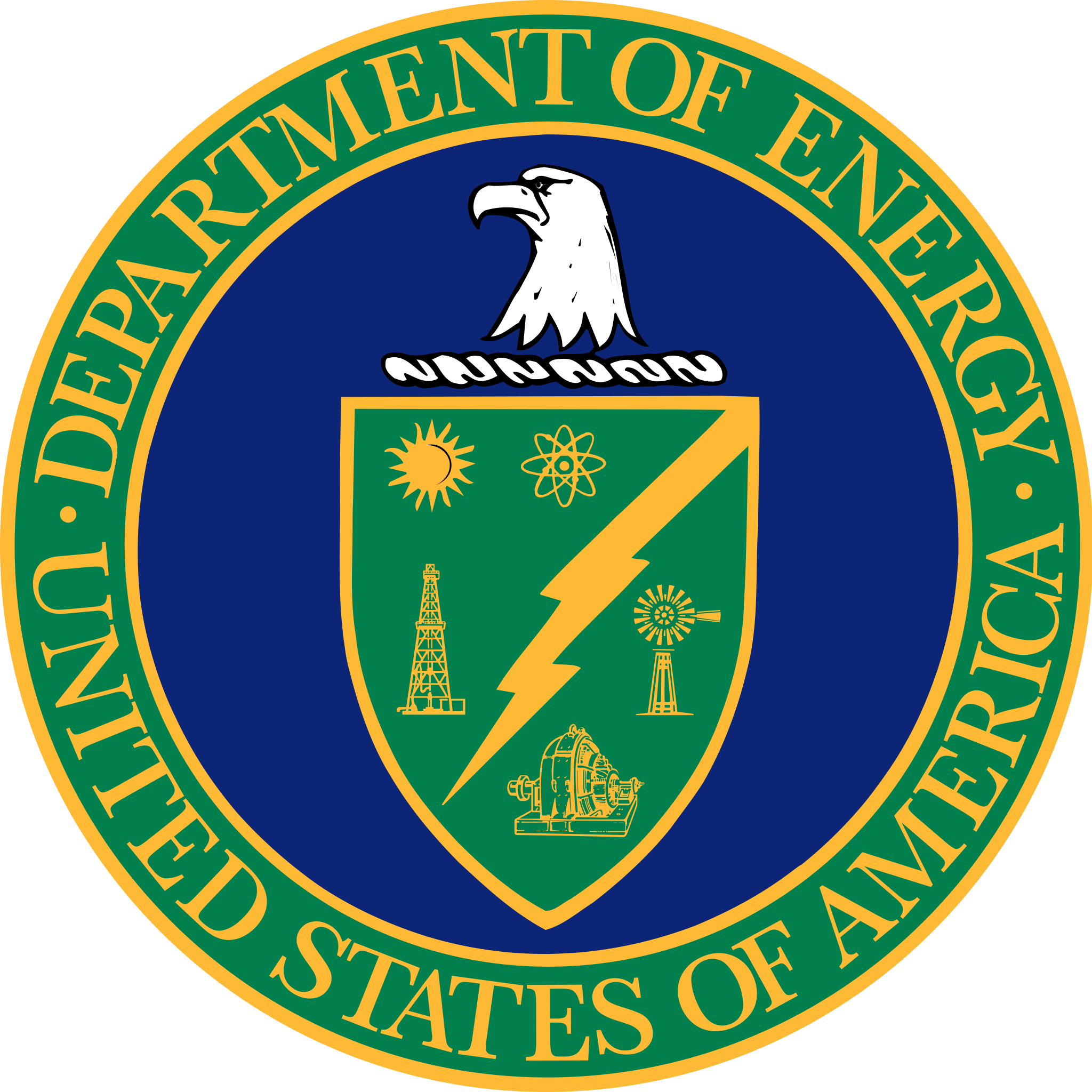 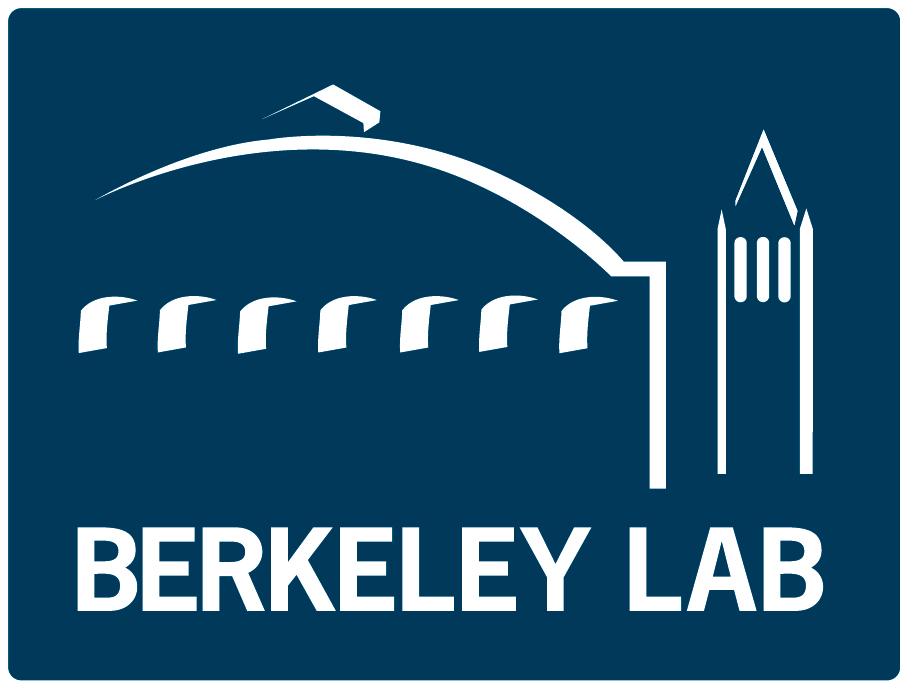 Undergraduate reading group
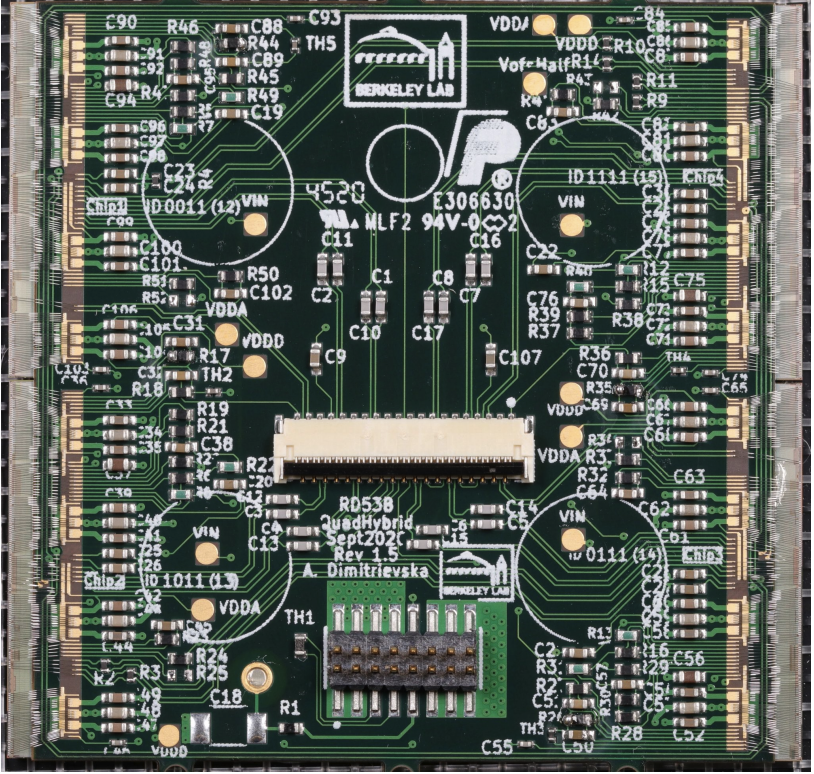 Luc Le Pottier, Maria Mironova
February 11th, 2025
1
Introduction
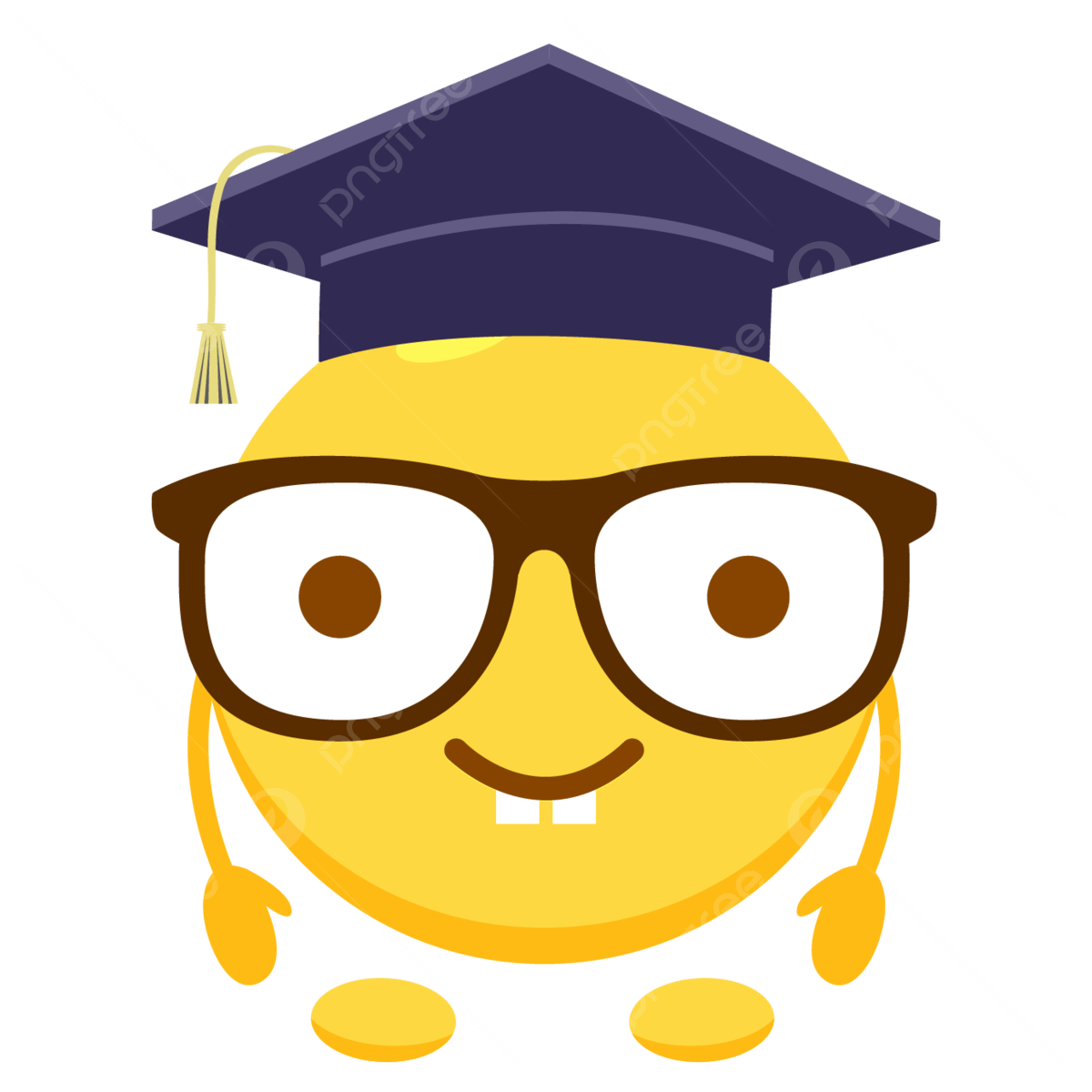 What do you already know about “readout chips”?
What do you want to know?

…
2
What do you want to know?
As always, fill out this form: https://tinyurl.com/lblatlasrg
Also linked on the Indico!
3